Publishing scientific research in journals, conference proceedings, books
Publishing Principles
Why publish? To exchange ideas globally
Present new and original results or methods
Advance (not repeat) scientific knowledge and enhance scientific progress
Credibility of results
Grant writing, research funding
Recognition and career advancement
Personal prestige, satisfaction and enjoyment
Your obligation/duty as a scientist!
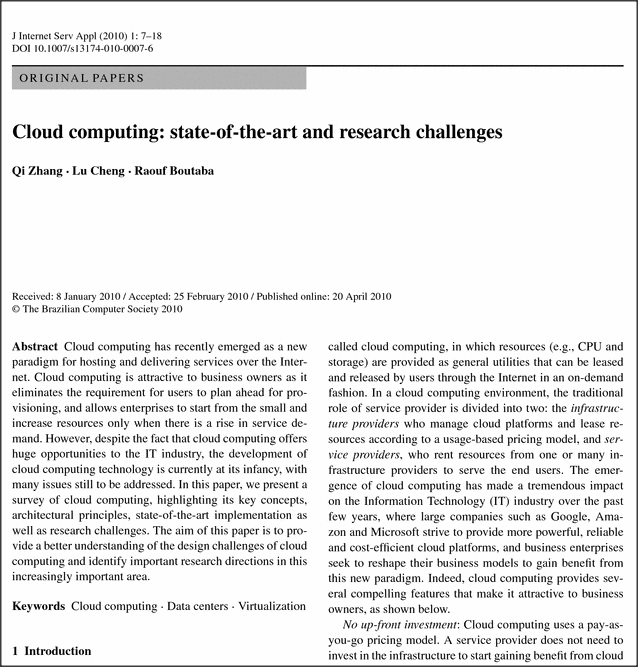 Why publish in English?
The international language of science
Other scientists WANT to hear from you!
Allows you to become an effective science communicator
To know about progress in your area
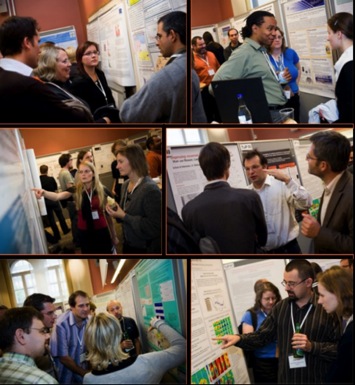 Why not just blog about your work?
Scientific publishing ensures:
 Quality control
 Professional publishing services (e.g. Abstracting & Indexing )
 Innovative publishing technology (POD/PTO, XML)
 Global marketing, global visibility
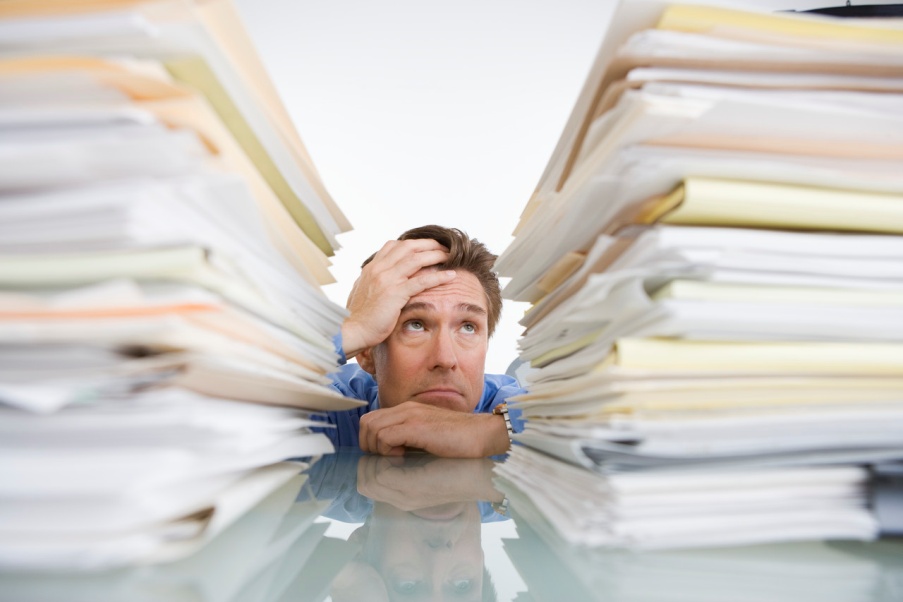 Publications in Springer
Journals
Springer’s role in the journal value chain
300,000+ article submissions per year
100,000 reviewers
Solicit andmanagesubmissions
Manage peerreview
4.8 million articles now available
6,000 editors and 50,000 editorial board members
Archive andpromote
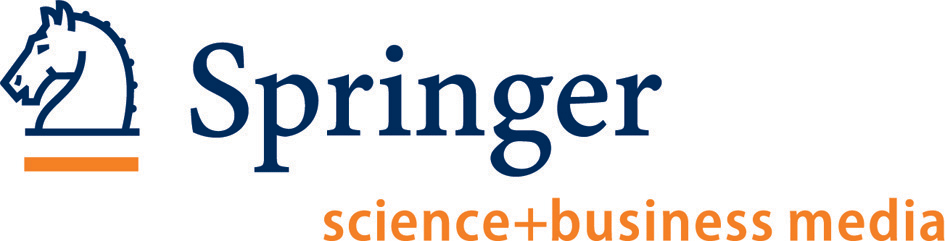 Edit andprepare
Publish anddisseminate
Production
130 million downloads from 10,000+ institutions per year
150,000 new articles per year
What do journal editors want?
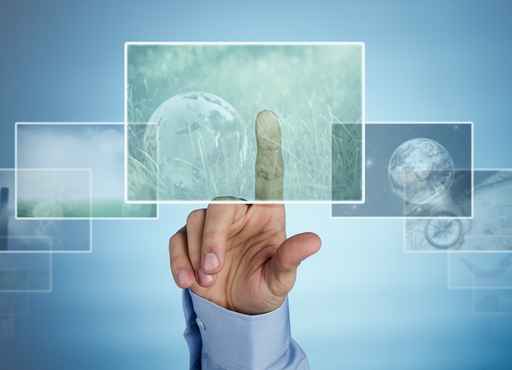 Good quality science!
Topic that fits into journal‘s scope
Original research
Active research area (creates discussions and citations)
Peer review with feedback
Clear, concise writing
Sufficient command of English language
What do authors want ?
How important are the following factors for you when deciding to submit a manuscript to a particular journal? 
Top 1 Box (very important; in percent)
The journal's reputation
Quality of journal's papers
Quality of peer review
International scope
Speed of publication
Impact Factor
Electronic submission system
Coverage by major A&I
Readership
Advanced online publication
Editors / editorial board
Prior experience with this journal
Design / layout
"Author pays" open-access model
(N = 19,220 respondents, 5-point rating: 1=very important to 5=not important at all) Results 2009
Journal Selection
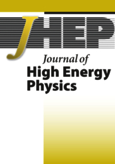 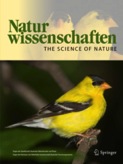 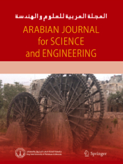 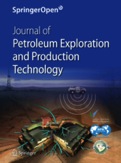 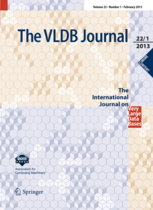 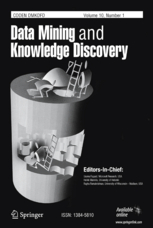 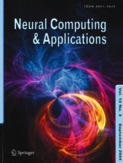 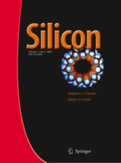 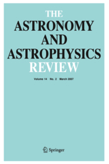 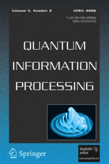 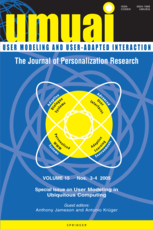 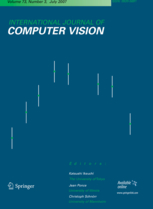 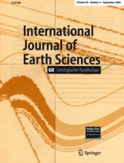 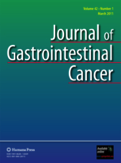 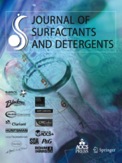 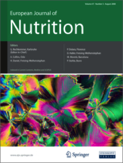 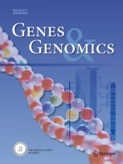 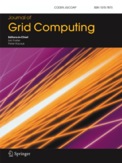 Some tips on journal selection
Read the journal product page and READ THE JOURNAL.
Talk to your colleagues / peers about their experiences with journals you are considering (did they get visibility and citations)
Make use of the expertise of your Library staff.
Is an Impact Factor important to you? Or are you more concerned about usage/visibility?
Don’t miss the importance of social networking sites. 
Join other relevant online groups and forums.
Use the digital libraries, Abstracting & Indexing  (A&I) services, Online Archives, etc.
Check publisher sites, you can often find useful information in the ‘for authors’ section. 
Avoid journals with no clear submission and reviewing process
How to structure your article
How to structure your article (cont.)
The ‘write’ order
For maximum clarity and consistency, write your manuscript in this order:
How to submit – dos and don’ts
Do not start writing just a few days prior to the intended submission date
Do ask your colleagues for proofreading and comments before you submit
Do read the guidelines for the journal very carefully and make sure that you conform to these.
Do not contact editors or EB members asking to suggest a journal, do your research on journals FIRST!
Do prepare a cover letter which explains why you think your paper falls within the scope of the journal and which outlines the paper’s originality and/or significance (if asked for in the journal’s guidelines)
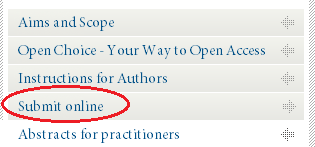 Submission considerations – ethics
The work described has not been published before.
It is not under consideration anywhere else.
Publication has been approved by co-authors and responsible authorities.
Permissions obtained from copyright owners.
Plagiarism
Data fabrication and falsification
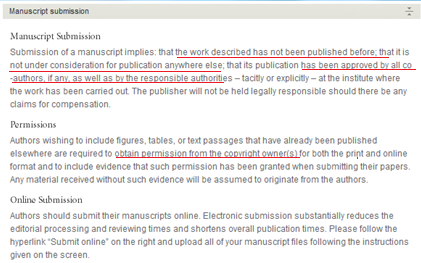 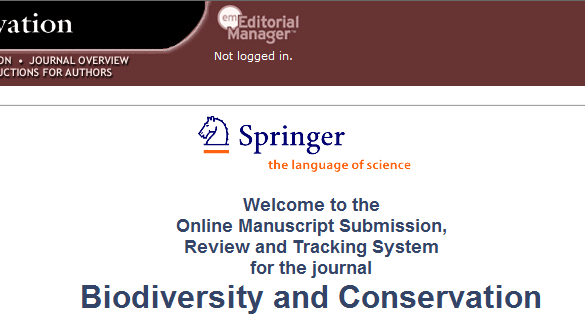 Peer review - What is it and why is it important?
Peer review is the process of having other experts in the field evaluate your article, your research and methodology, to determine if your paper is suitable for publication.
Peer review is employed to maintain a high quality standard of published papers and to provide credibility.
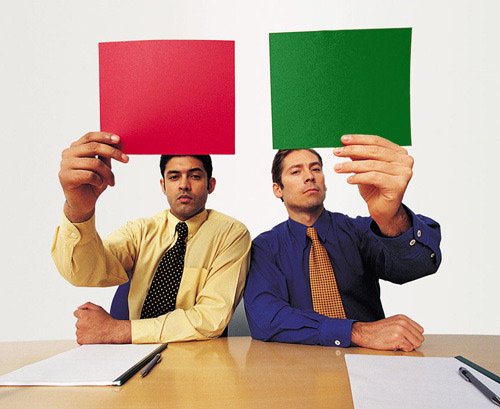 Peer review - How to deal with feedback
Nearly every manuscript requires revisions, often two or three revisions.
Consider peer review feedback as advice to help you improve your article. 
Address all comments carefully. Write a response letter explaining how  you modified the paper to address the comments.
Minor revision does not guarantee acceptance after revision. 
Do not be disappointed if you receive a rejection. 
Do not start arguing or fighting about review comments.
Very few manuscripts are accepted without any form of
 revision
Rejection and revision are integral to the peer review 
process
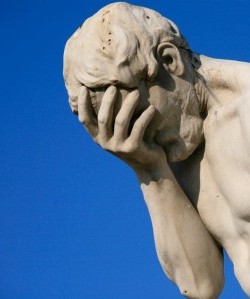 Publishing timeline
Submission to publication, 3–12 months
How to measure quality - numbers
Impact Factor: number of citations divided by the number of articles
How to measure quality  - other factors
Acceptance rate 
Quality and duration of peer review
Speed of publication
Global distribution and long-term archiving
Impact Factor
There is much debate over Impact Factors in the scientific community, particularly with regard to the fairness of the system. However, there is no doubt that an Impact Factor is seen as a benchmark  of quality of the journal in many academic communities.
Formula for the 2012 Impact Factor:
Number of citations in 2012 to articles published in 2010 + 2011
------------------------------------------------------------------------------------
Total citable articles published in 2010 + 2011
Example:
120 citations in 2012 (to articles published 2010  2011)
   ------------------------------------------------------------------------------ = 1.5
80 articles published in 2010 and 2011
Impact Factor - Points to consider
Discipline specific – does the subject lend itself to citations?
How big is the field? What is the number of scientists who research and write in a particular area?
Other factors influence the formula e.g. number of issues published per year
How “hot” the topic is
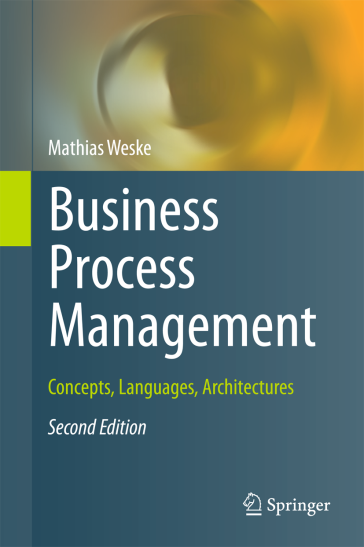 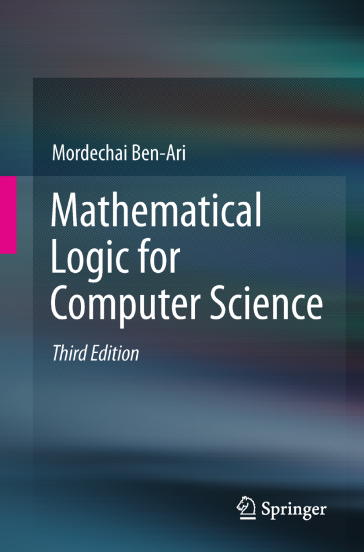 Last but not the least ....
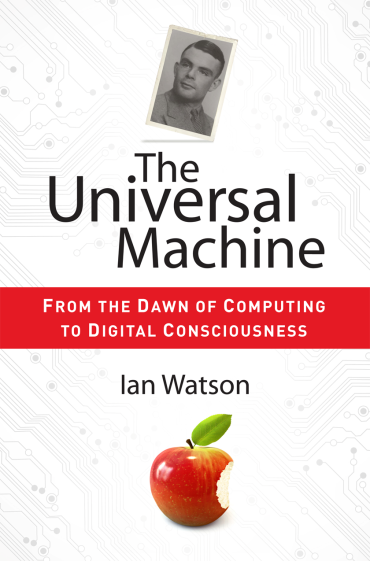 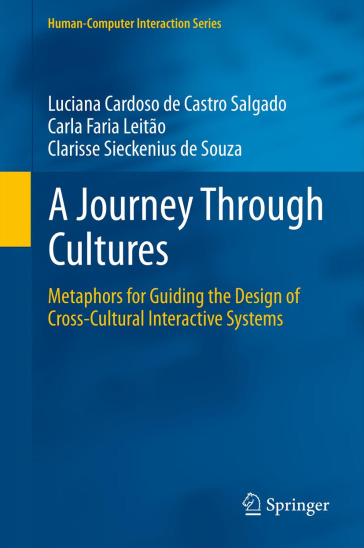 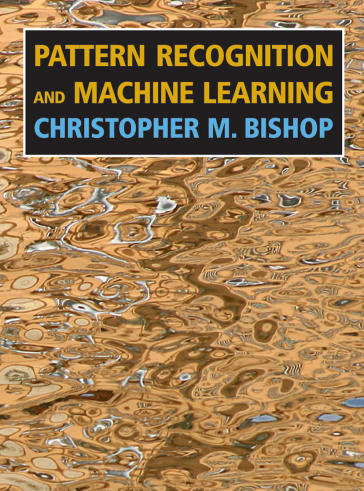 Books
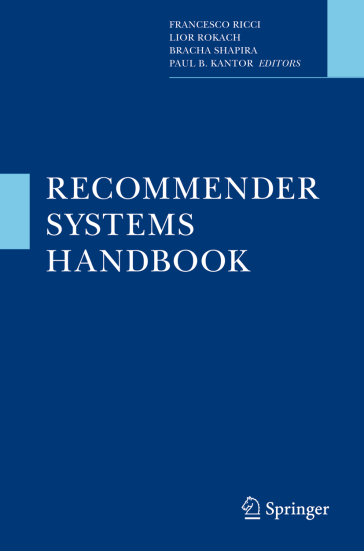 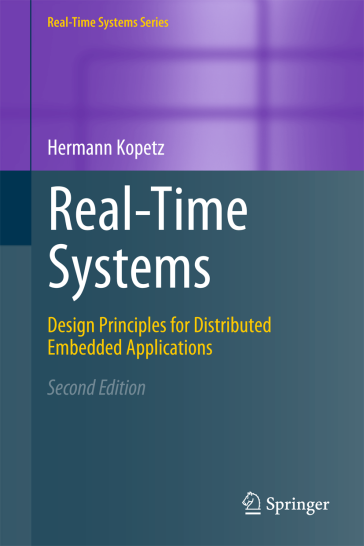 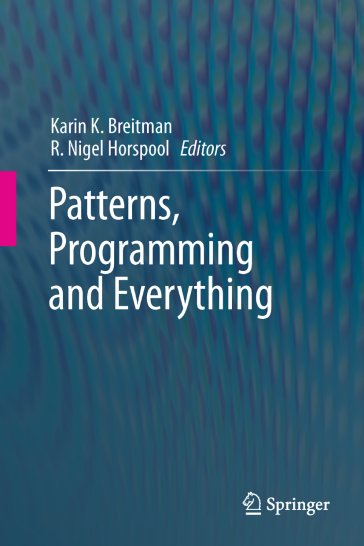 Books vs. Journals
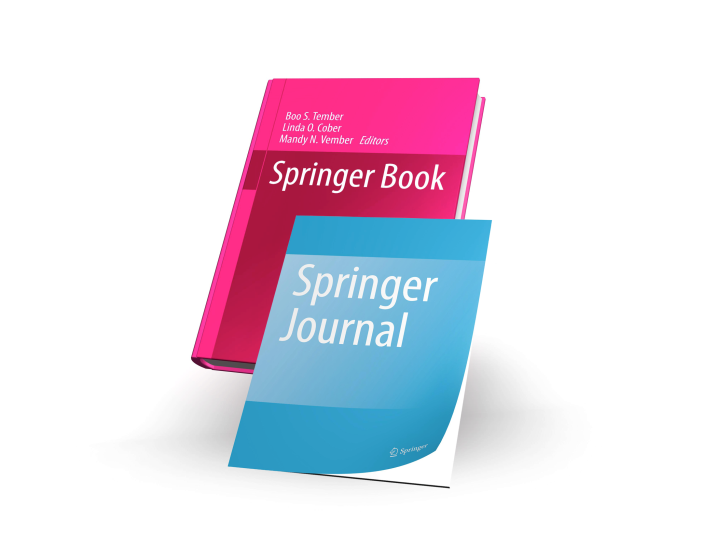 Academic books have a different purpose from academic journals
An academic book is a complete scholarly work on a specific topic
Book chapters fulfill a similar role to review articles, with books representing a collection of manuscripts on related topics
By contrast, review articles published in journals are usually unrelated to all of the other articles in the same issue
Book includes large bibliography, recommended readings, summaries, exercises,  index
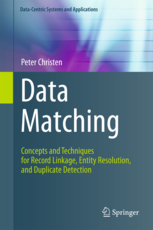 Different types of books
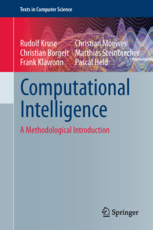 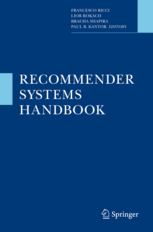 Monographs
Edited Volume
Textbook
Professional Texts
MRW –  Major Reference Works
Handbooks (Springer Reference)
SpringerBriefs
SpringerTheses
Popular Science
...also proceedings
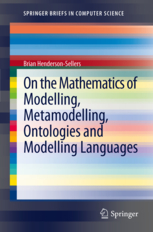 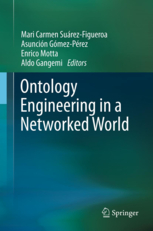 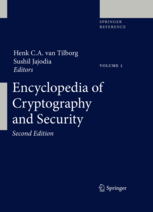 I have an idea for a book…
What type of book shall I write?
How do I get started?
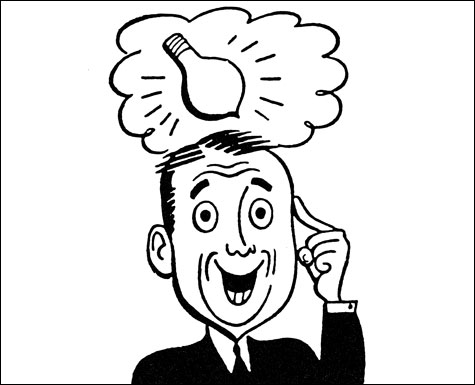 How to prepare a book proposal
a short (3-5 pages, no special format) description of the planned book, its aims & scope, main emphasis, main target group (and how this group will benefit from the book), prerequisites needed to understand the book, and its relation to other publications in the area (if there are any).
a table of contents, incl a rough page estimate and a short summary of the main chapters (like for a conference paper).
some information about the book authors/editors 
if it's an edited book, a list of contributors, and if their contributions are already confirmed or still have to be asked for.
some information about your intended writing schedule, i.e. by when you plan to make a manuscript version available for review and copy-editing.
When you submit a book (proposal)
How Springer helps you to publish a book
Submit proposal to Publishing Editor
Proposals are externally reviewed
Springer provides style guides and detailed writing instructions
Springer carries out all the typesetting, formatting, etc.
Springer Editors guide you through the process
Publishing with Springer is free of charge
Complementary copies for participating authors and editors
33% discount on all other Springer books
All books available as eBook and/or traditional print (POD = Print on Demand)
eBook includes Kindle, epub, and goes to iTunes, Google Books
Book proposal review
Invite authors, prepare manuscript
Submit manuscript
Editing, typesetting and formatting
Print proofs: minor changes and corrections
Book published!
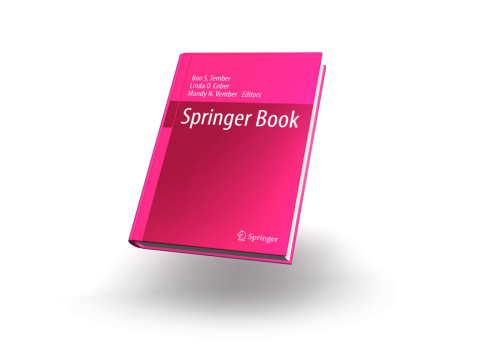 What makes a good manuscript?
Summarizes the current state of the field
Presents various research streams in a balanced manner
Describes the limitations of individual studies
Provides possible developments for the field in the next 5-10 years
Proposes research that will advance the field
Shows a presentation style tailored to the target audience 
Includes helpful additional features like recommended reading, index, exercises, etc.
Take home message – what this book is about, what to do with all this info
Springer for authors
www.authormapper.com
www.springerexemplar.com
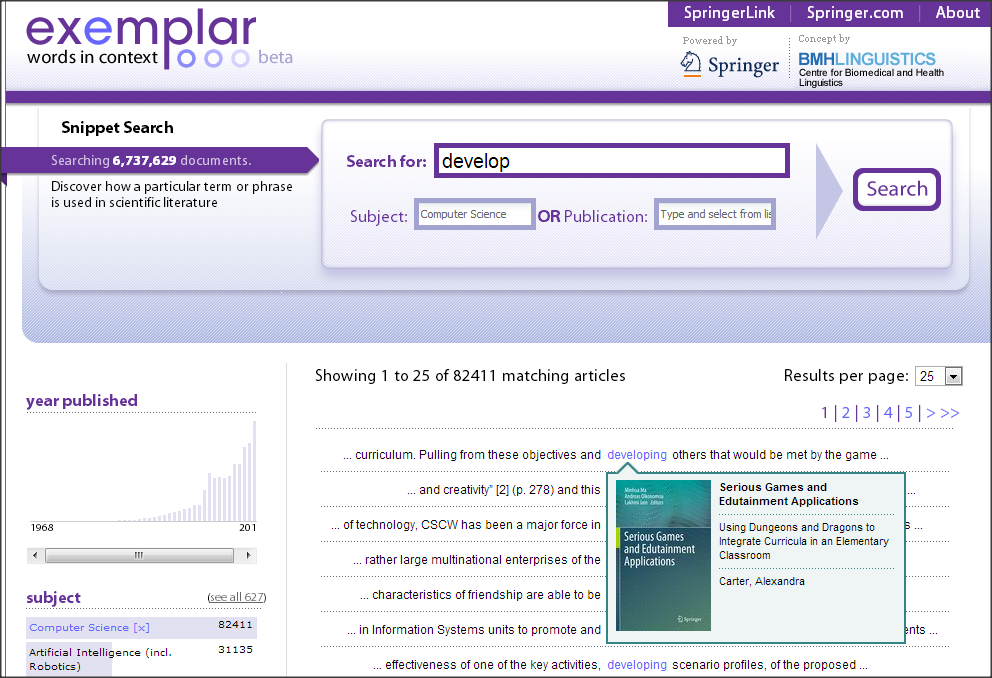 www.LaTeXSearch.com
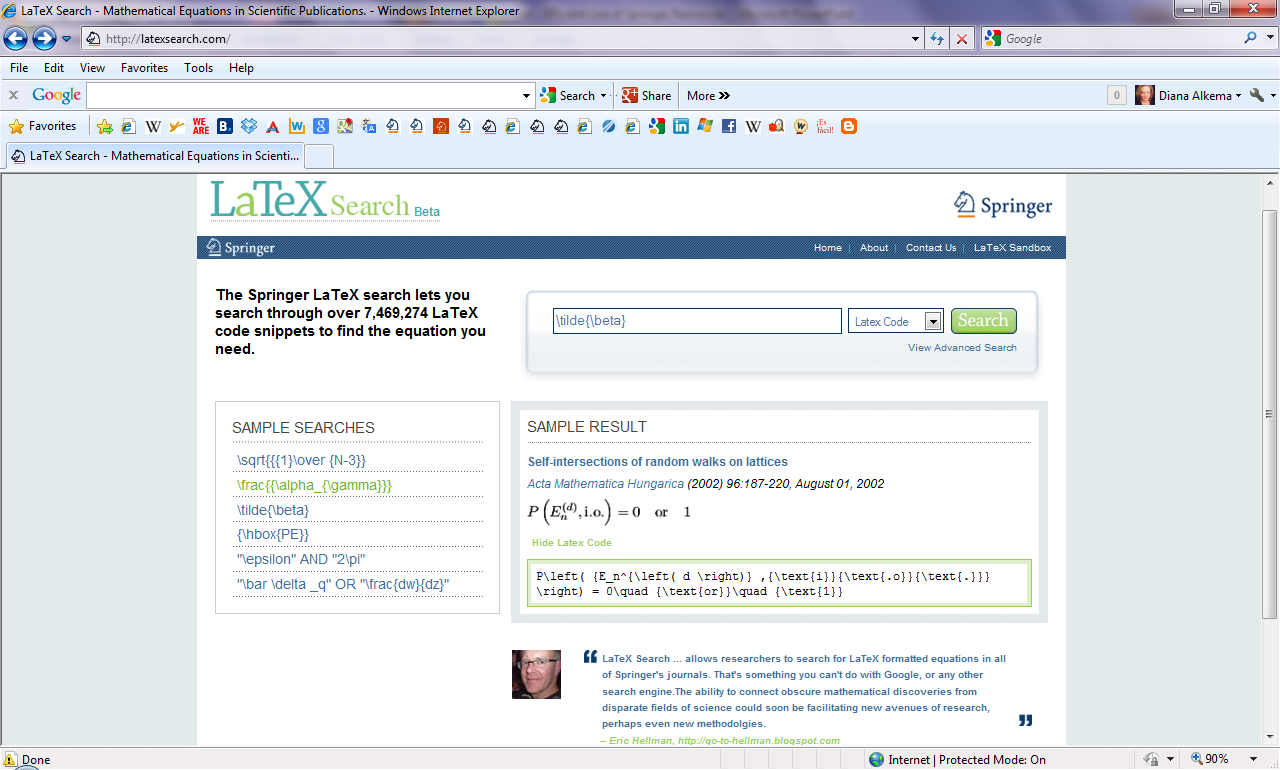 http://springer.journal-advisor.com
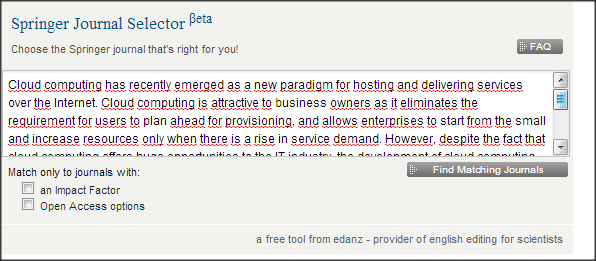 http://springer.journal-advisor.com
http://www.springer.com/authors/journal+authors/journal+authors+academy
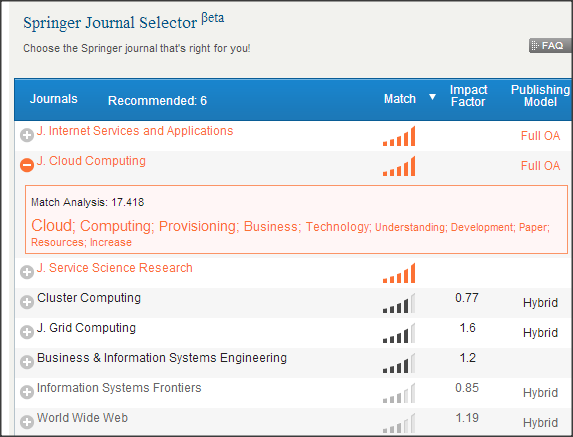